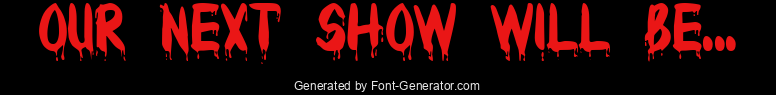 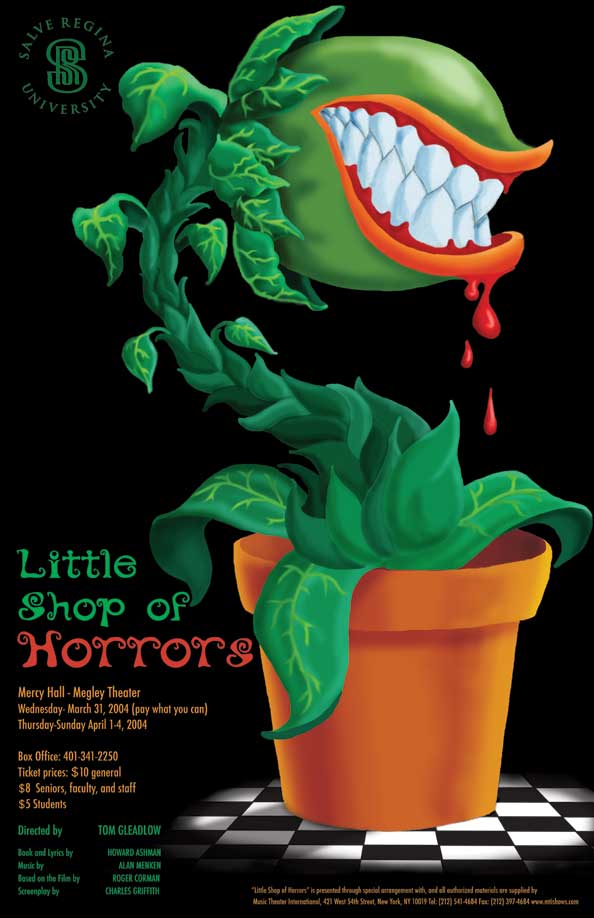 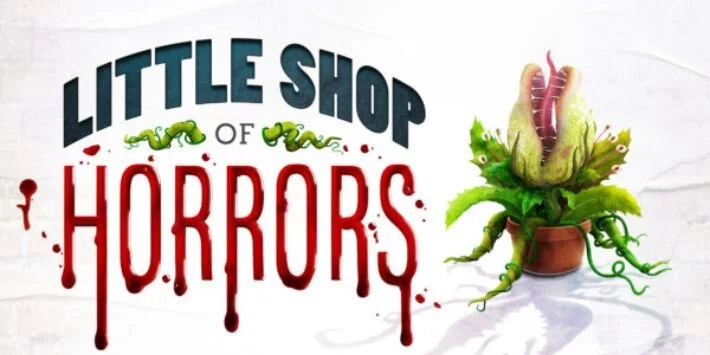 Auditions September 2024
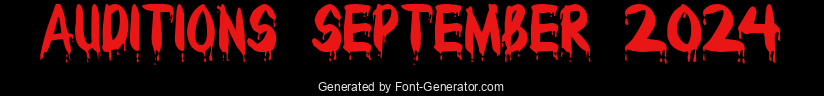